A Novel Insulating State Emerges in a 2D Material
Scientific Achievement
Using the Advanced Light Source (ALS), researchers found a unique insulating state in an atomically thin material, driven by the combined effects of lattice–charge interactions and atomic-bond formation.
Significance and Impact
The work provides a better understanding of charge ordering in two-dimensional materials and opens up new possibilities for achieving designer electronic properties.
Research Details
Angle-resolved photoemission spectroscopy (ARPES) revealed the electronic structures of bilayer and monolayer IrTe2.
A large band gap opens up when going from two layers to one.
Theory work showed that Ir atoms dimerize due to push/pull of a charge density wave and local bonding tendencies.
Strong dimerization explains the abrupt opening of a large gap.
ARPES shows that bilayer IrTe2 (left) is metallic (the valence band crosses the Fermi level at E = EF). How-ever, in the monolayer (right), the top of the valence band lies about 0.7 eV below EF.
J.W. Hwang, K. Kim, C. Zhang, T. Zhu, C. Herbig, S. Kim, B. Kim, Y. Zhong, M. Salah, M.M. El-Desoky, C. Hwang, Z.-X. Shen, M.F. Crommie, and S.-K. Mo, Nat. Commun. 13, 906 (2022), doi:10.1038/s41467-022-28542-y. Work was performed at the Advanced Light Source at Lawrence Berkeley National Laboratory.
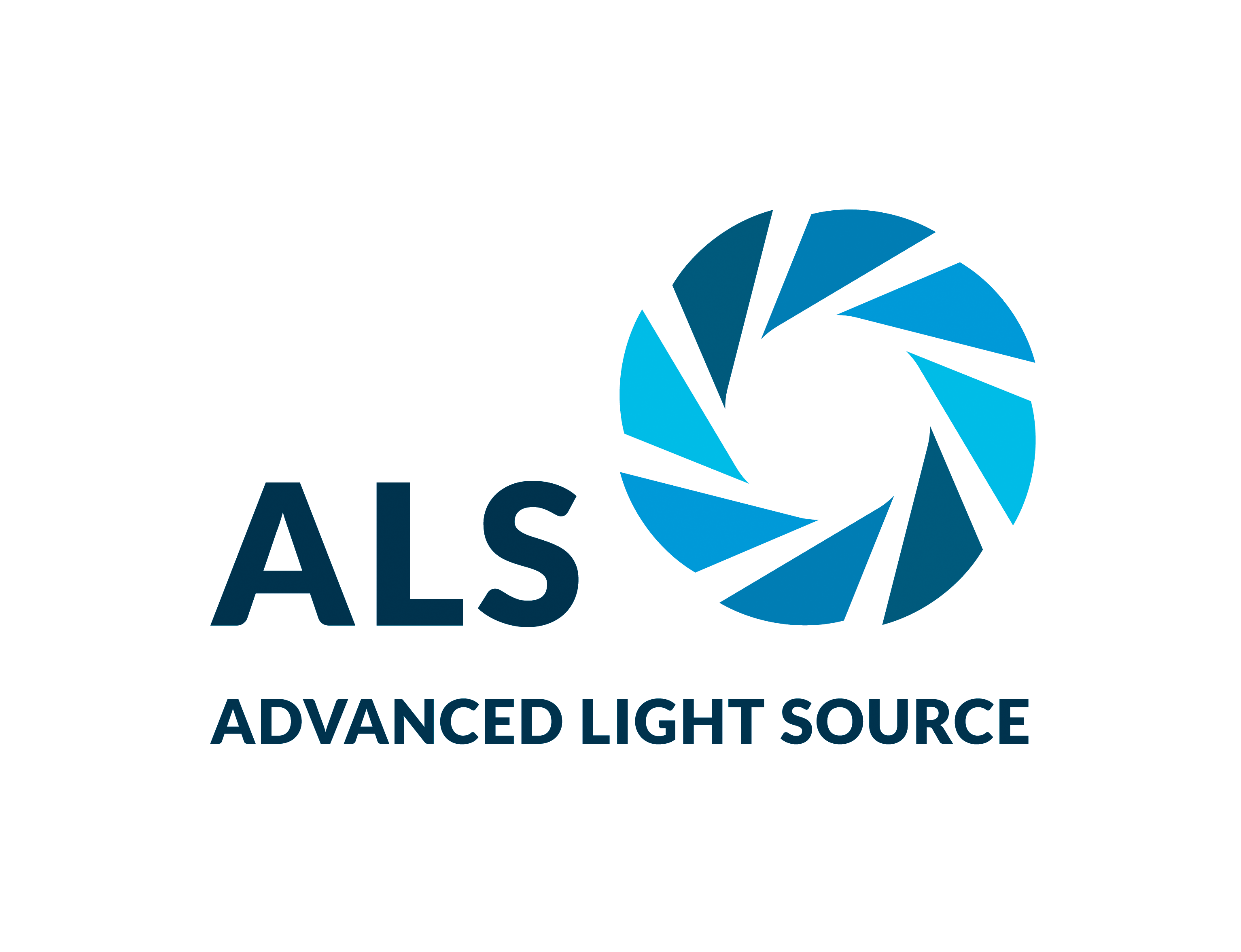 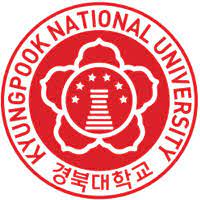 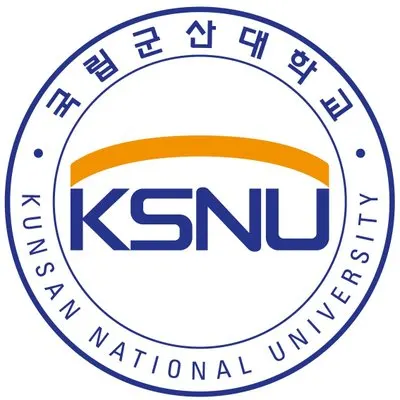 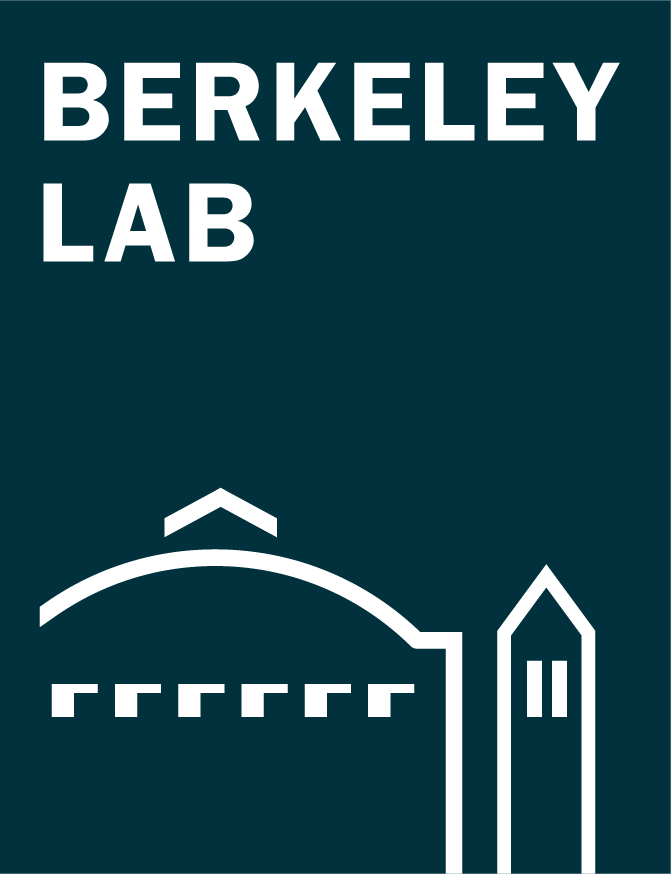 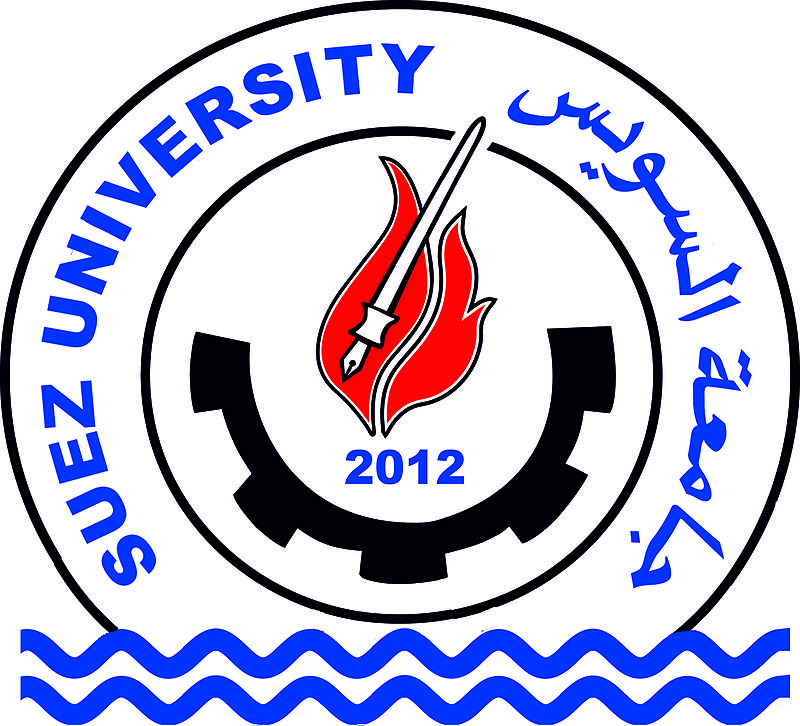 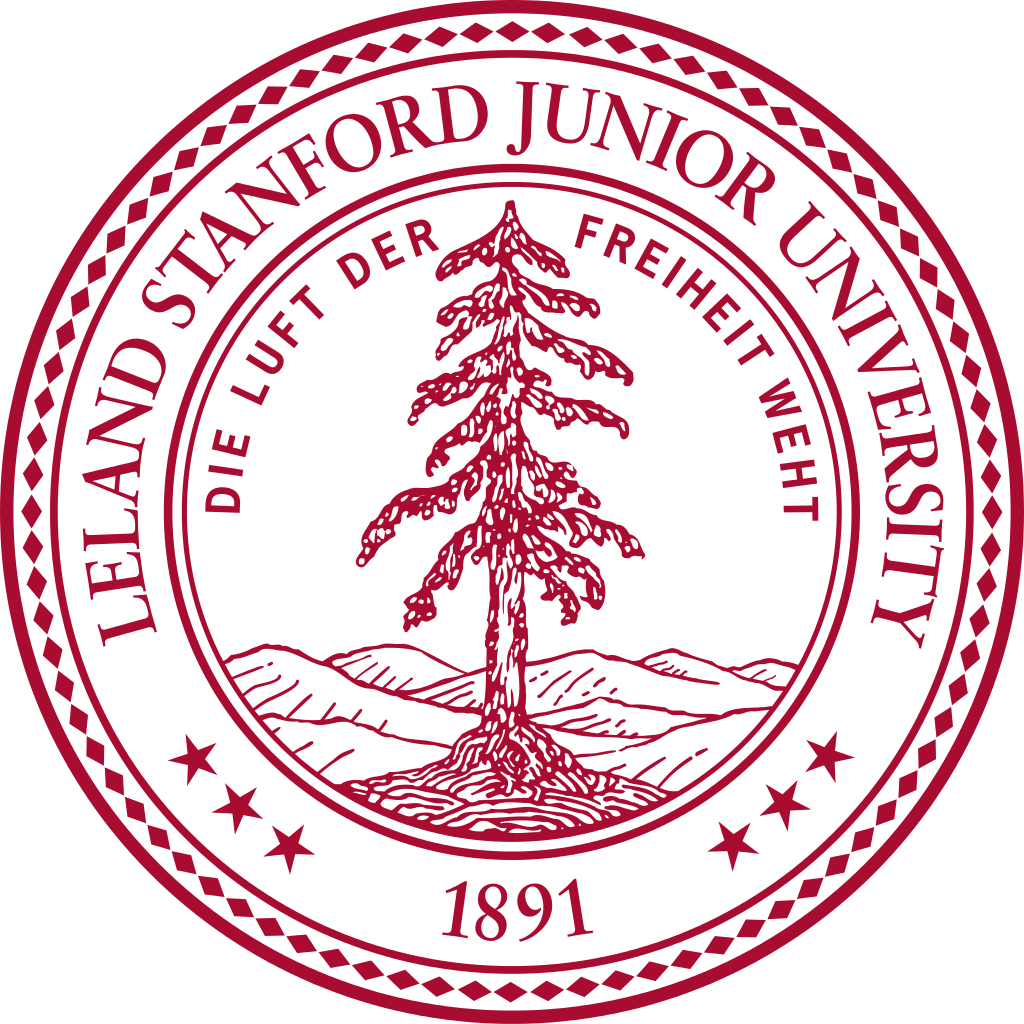 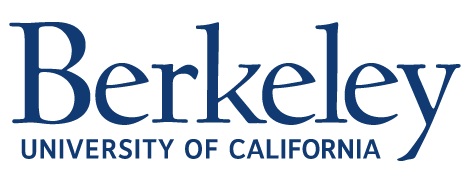 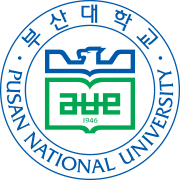 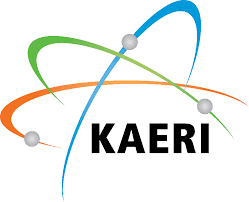 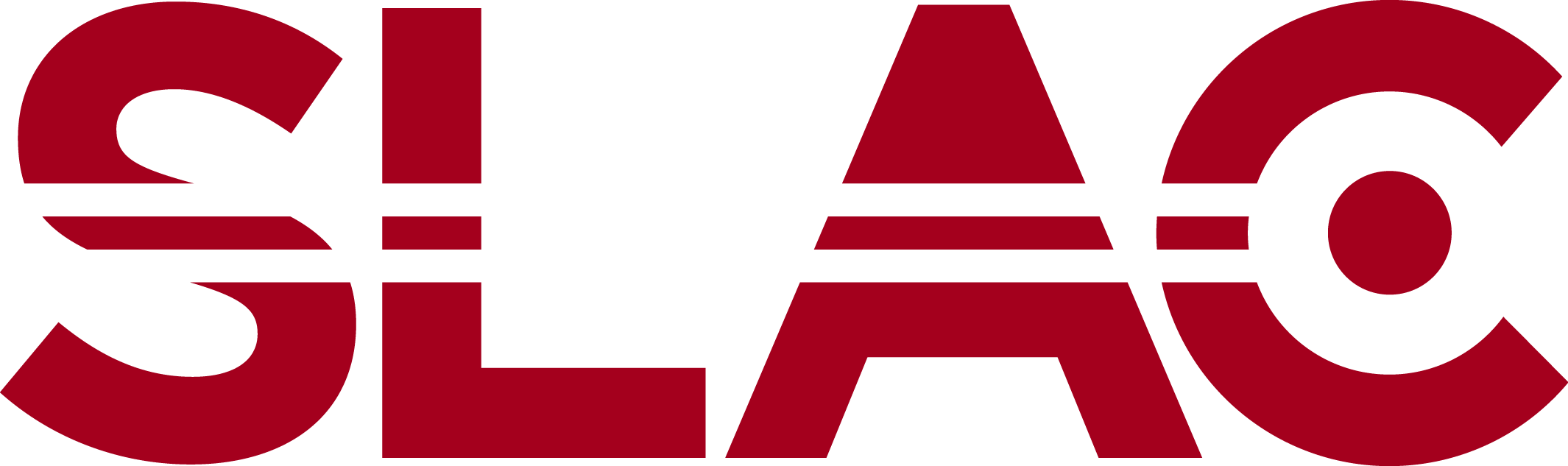 1
[Speaker Notes: Transition-metal dichalcogenides (TMDs) are materials characterized by atomically thin, weakly bonded layers. The basic TMD building block—a monolayer—consists of a course of transition-metal atoms sandwiched between two sheets of chalcogen atoms (sulfur, selenium, or tellurium). For almost a decade, these “2D” materials have been studied extensively for their novel electronic properties and because TMD monolayers can be easily stripped (“exfoliated”) from bulk crystals using just adhesive tape. More on point, the periodic table offers 20 to 30 transition-metal options in addition to the three chalcogens—a veritable smorgasbord of combinations to try in search of desirable material properties. Within the TMD family, iridium ditelluride (IrTe2) is ideally suited for the systematic study of competing factors that can affect a material’s electronic properties. In this work, researchers synthesized bilayer and monolayer IrTe2 samples and characterized their atomic and electronic structures using scanning tunneling microscopy/spectroscopy and angle-resolved photoemission spectroscopy.

Researchers: J.W. Hwang (ALS; Pusan National University, South Korea; and SLAC National Accelerator Laboratory), K. Kim (Korea Atomic Energy Research Institute), C. Zhang and M.F. Crommie (UC Berkeley, Berkeley Lab, and Kavli Energy NanoScience Institute), T. Zhu and C. Herbig (UC Berkeley and Berkeley Lab), S. Kim (Kyungpook National University, South Korea), B. Kim (Kunsan National University, South Korea), Y. Zhong (ALS, SLAC National Accelerator Laboratory, and Stanford University), M. Salah (ALS and Suez University, Egypt), M.M. El-Desoky (Suez University, Egypt), C. Hwang (Pusan National University, South Korea), Z.-X. Shen (SLAC National Accelerator Laboratory and Stanford University), and S.-K. Mo (ALS).

Funding: U.S. Department of Energy, Office of Science, Basic Energy Sciences program (DOE BES); National Research Foundation of Korea; Ministry of Higher Education of Egypt; and Korea Atomic Energy Institute. Operation of the ALS is supported by DOE BES.

Full highlight: https://als.lbl.gov/a-novel-insulating-state-emerges-in-a-2d-material/]